DE-ESCALATION:
Responses to help stabilize tense situations.
FIVE PURPOSEFUL
-ACTIONS-
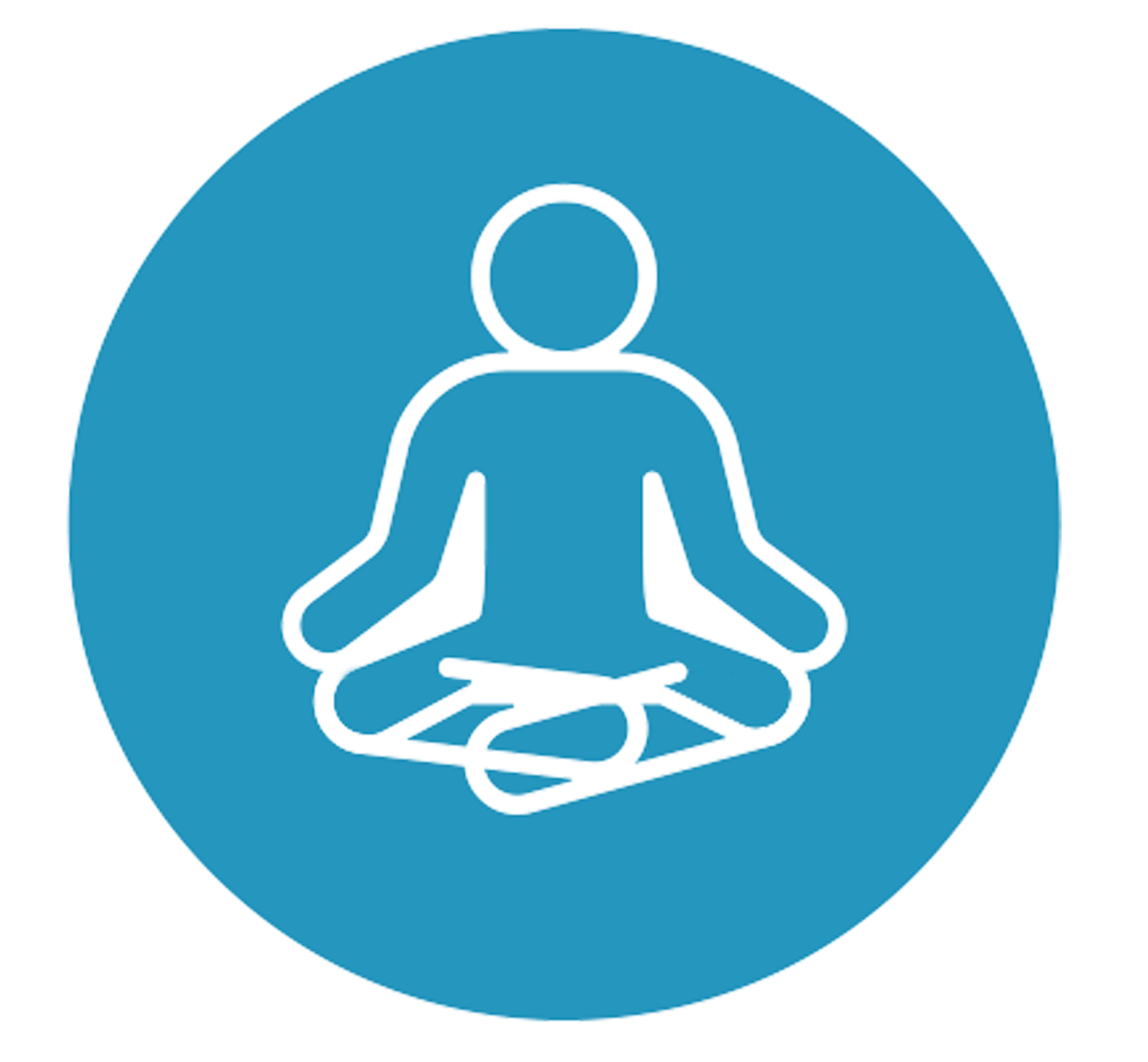 REMAIN CALM
Purposefully demonstrate calmness and composure.
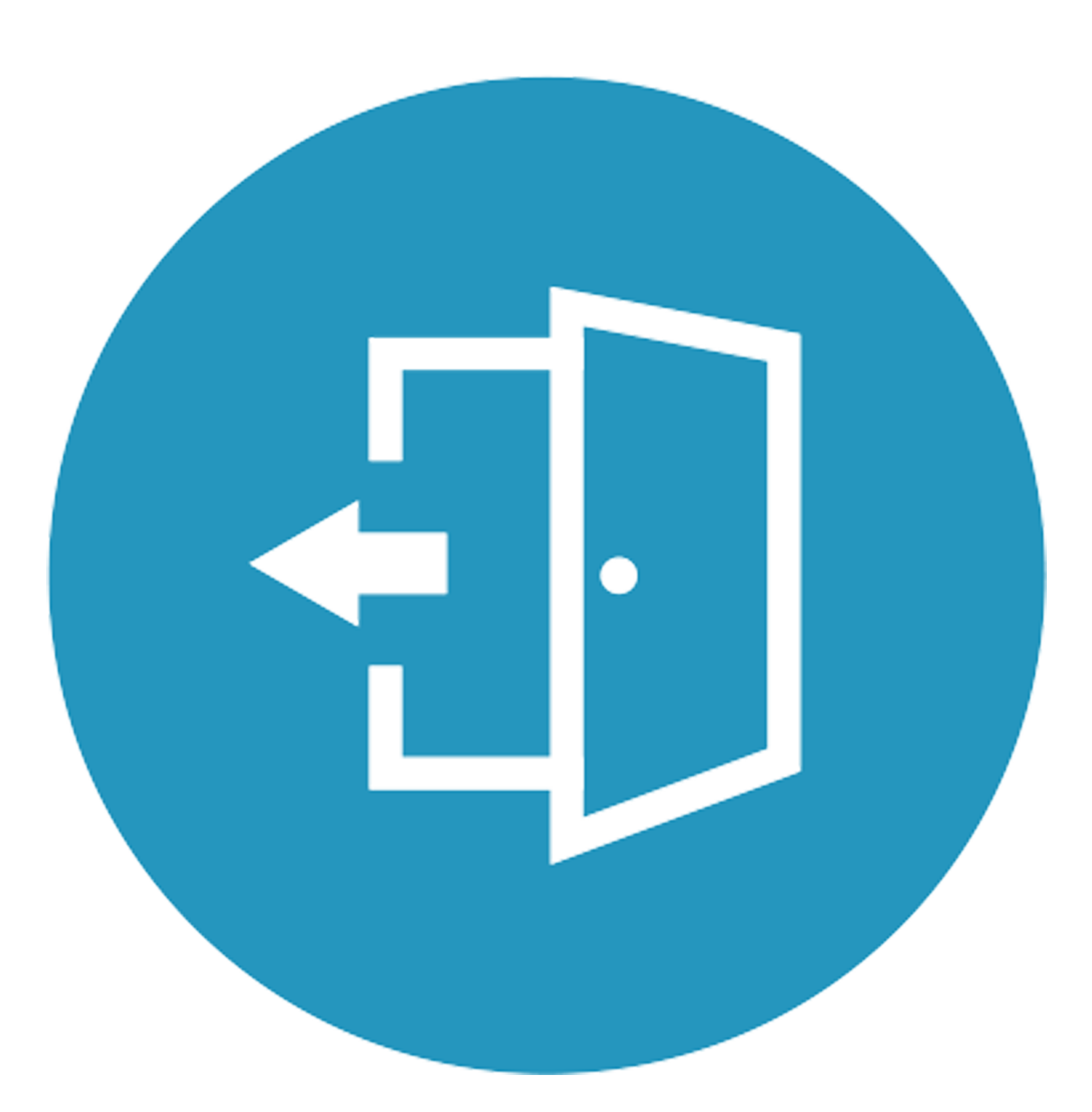 CHANGE THE SETTING
If possible, remove people from the area. This could involve parties to the conflict and onlookers.
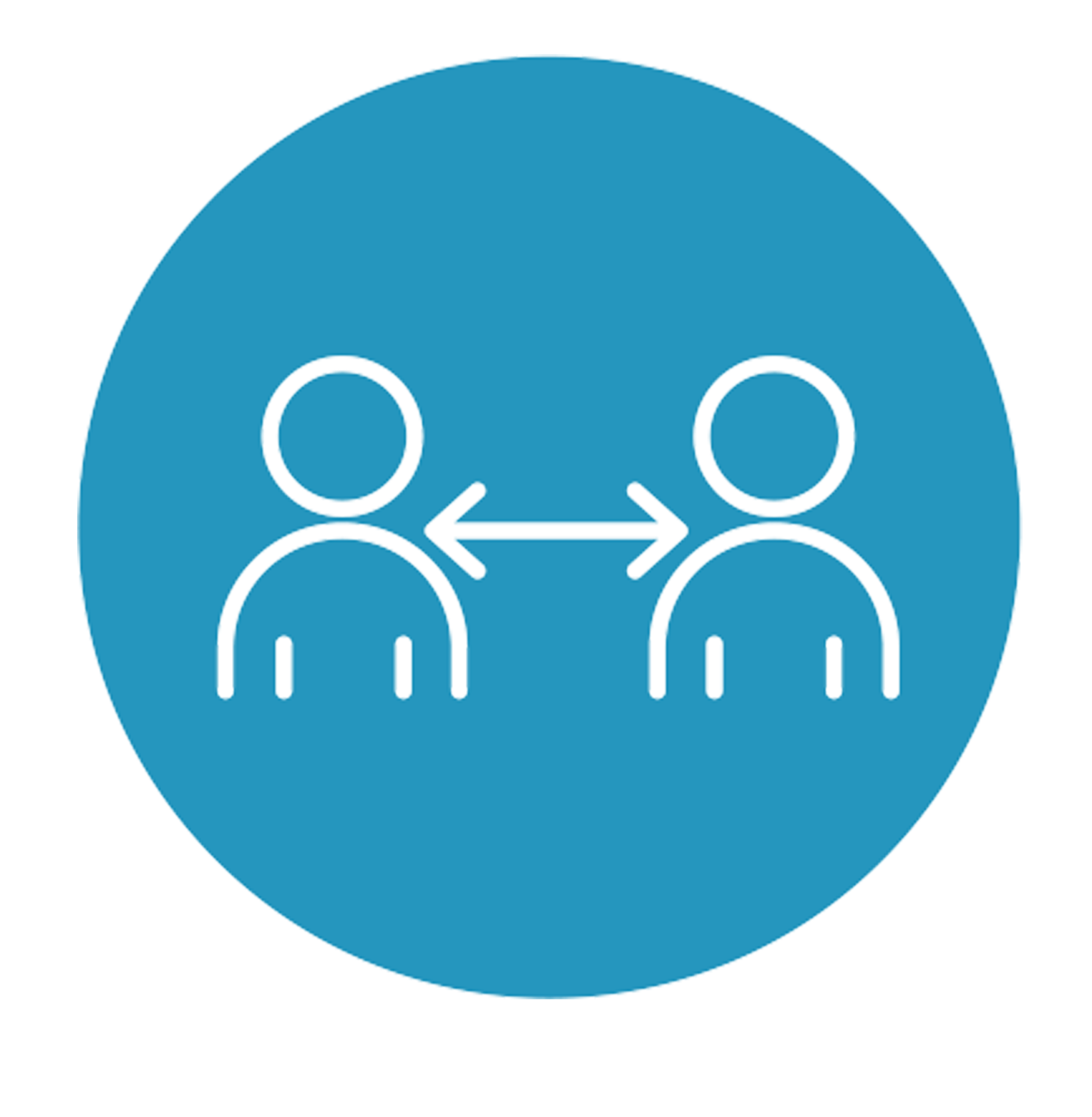 RESPECT PERSONAL SPACE
Maintain a safe distance and avoid touching the other person.
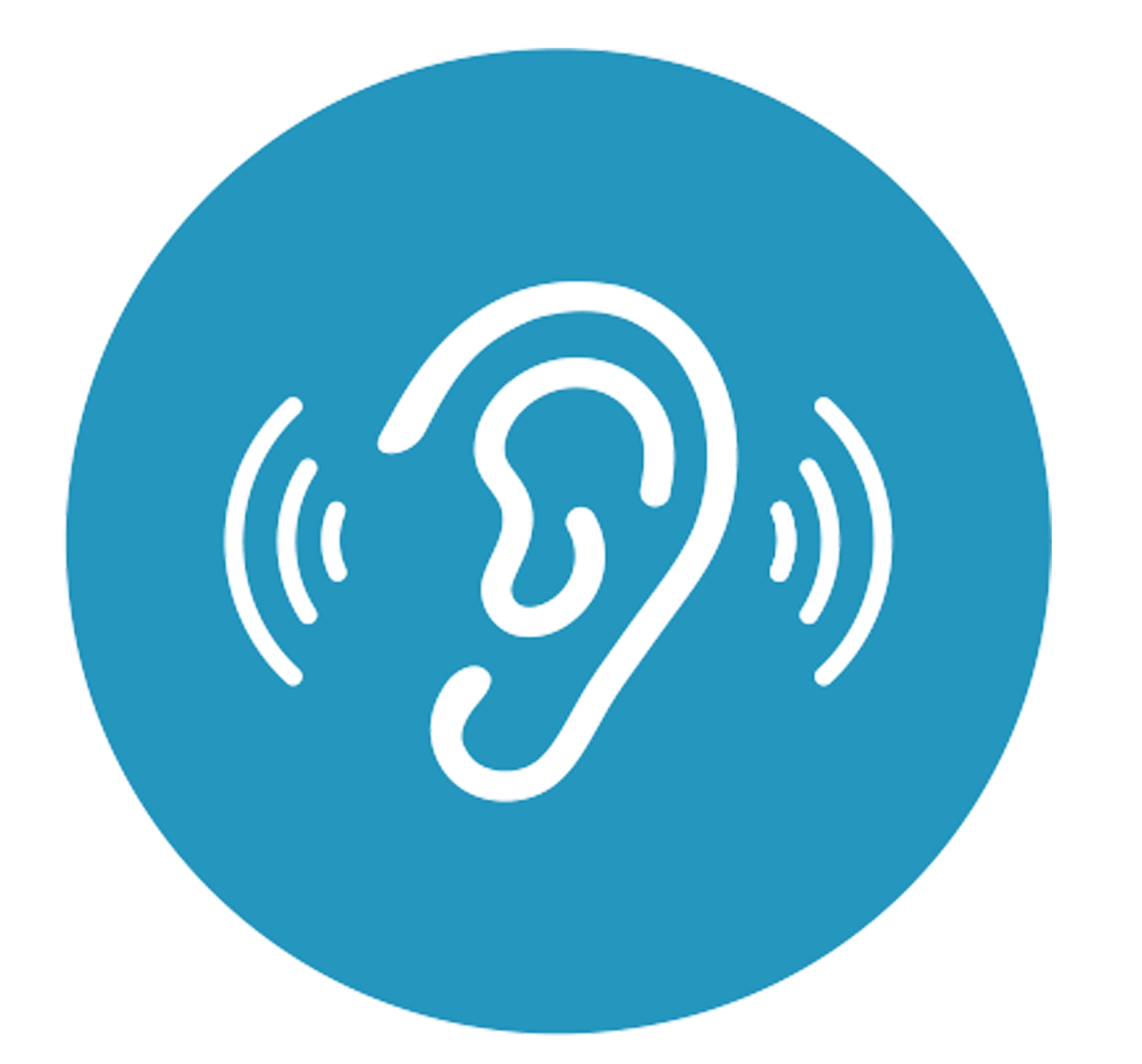 LISTEN
Give your full attention, nod and ask questions, and avoid changing the subject or interrupting.
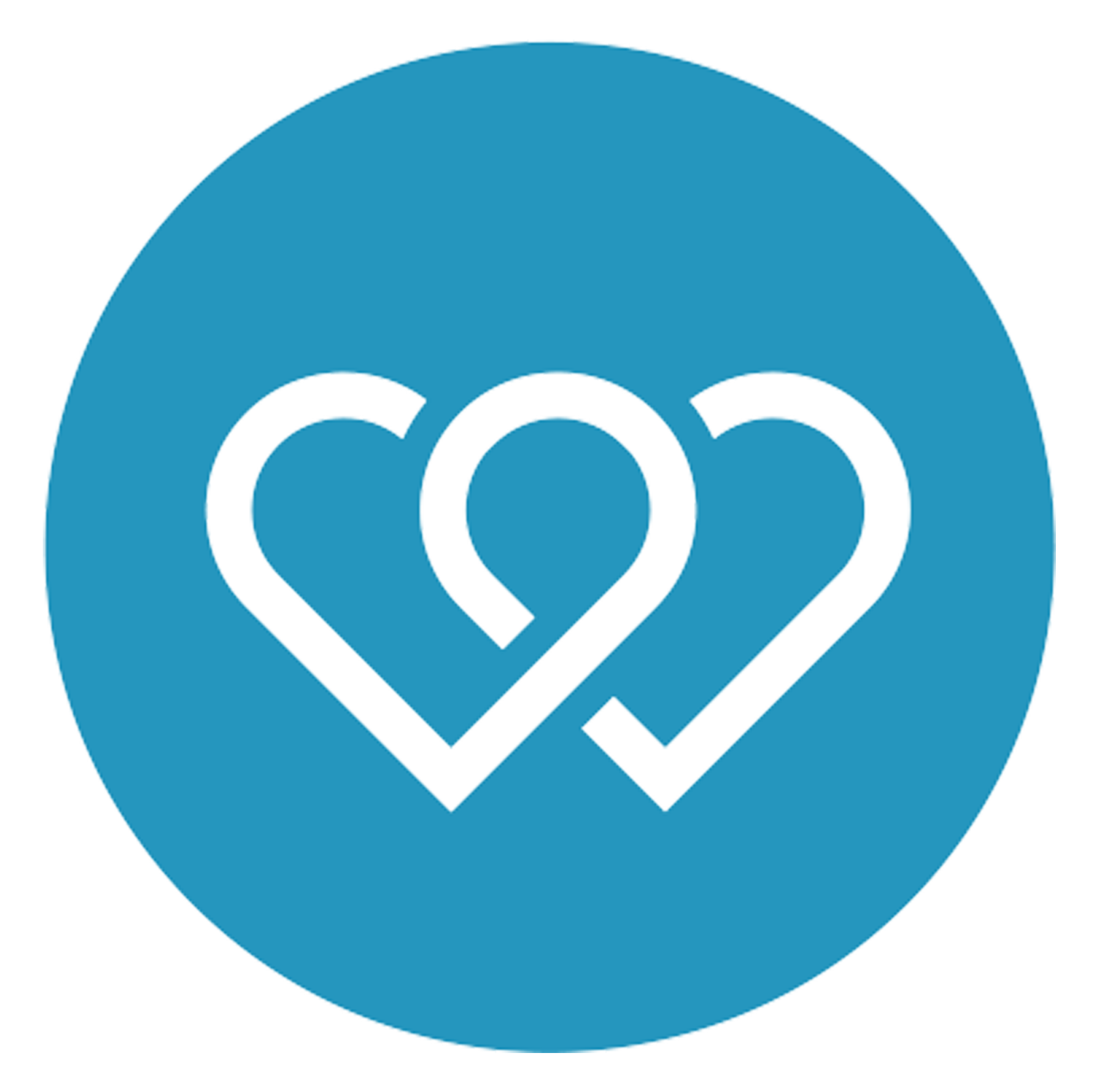 EMPATHIZE
Present genuine concern and a willingness to understand without judging.
DE-ESCALATION:
Responses to help stabilize tense situations.
FIVE PURPOSEFUL
-ACTIONS-
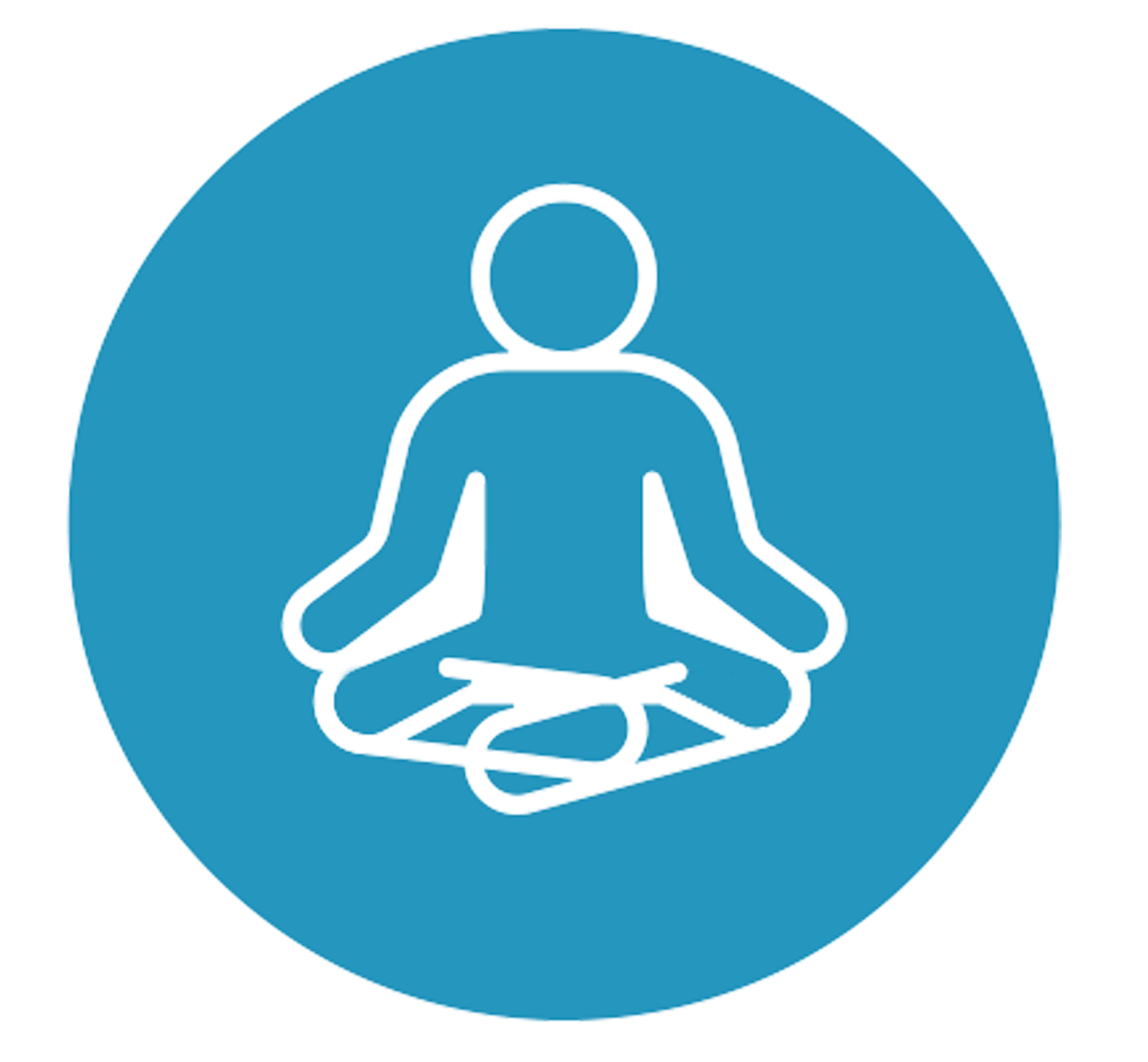 REMAIN CALM
Purposefully demonstrate calmness and composure.
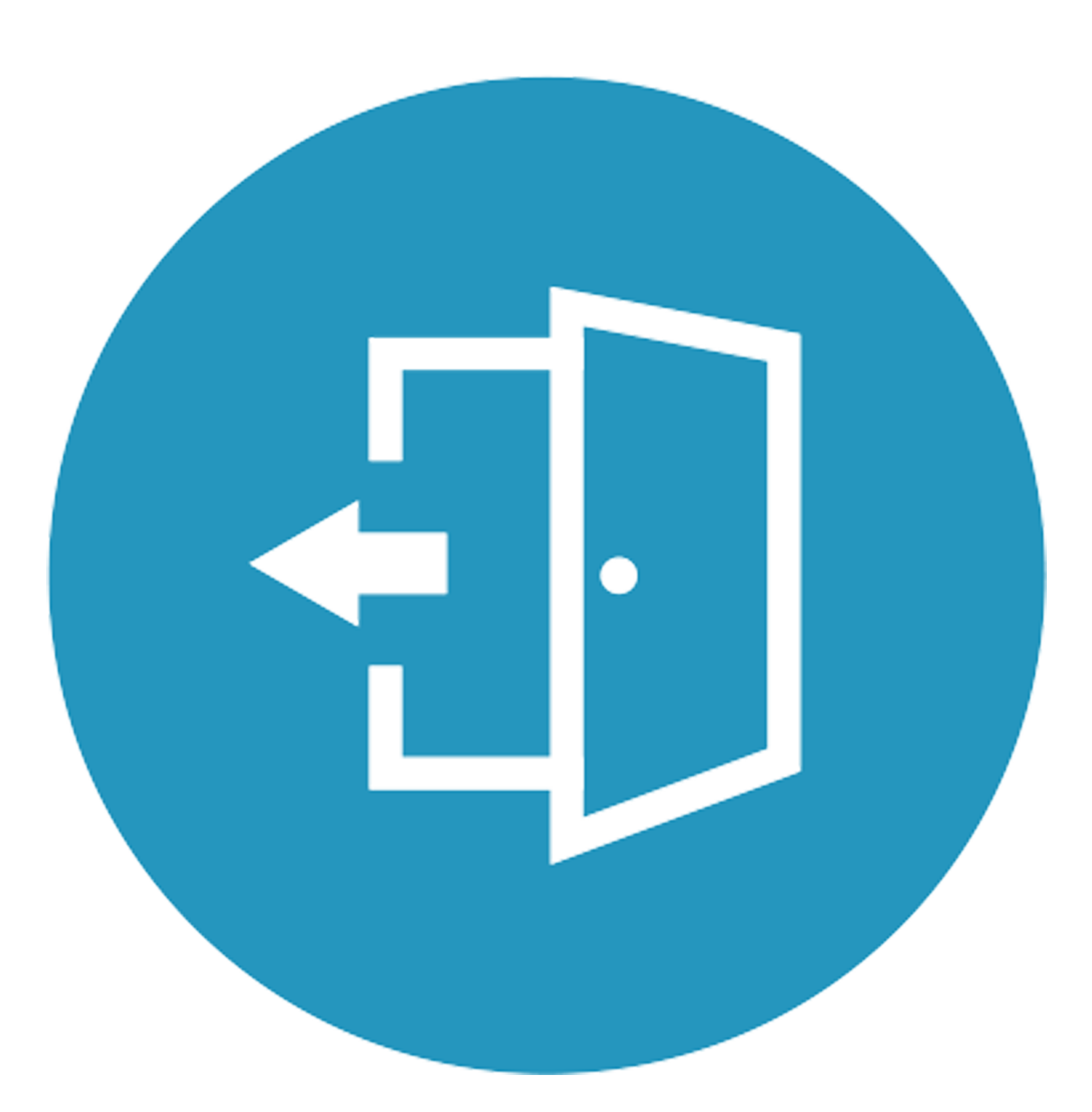 CHANGE THE SETTING
If possible, remove people from the area. This could involve parties to the conflict and onlookers.
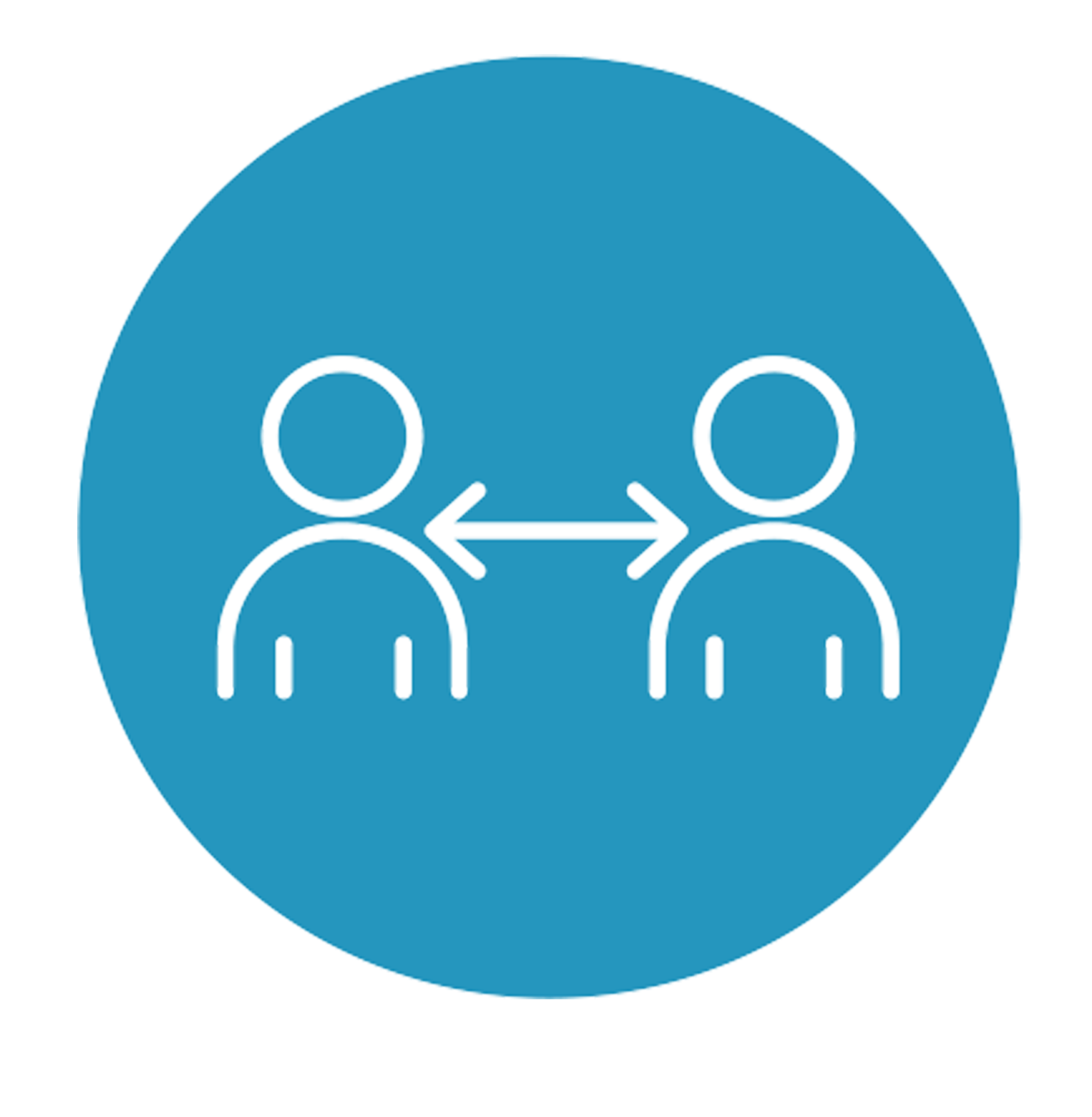 RESPECT PERSONAL SPACE
Maintain a safe distance and avoid touching the other person.
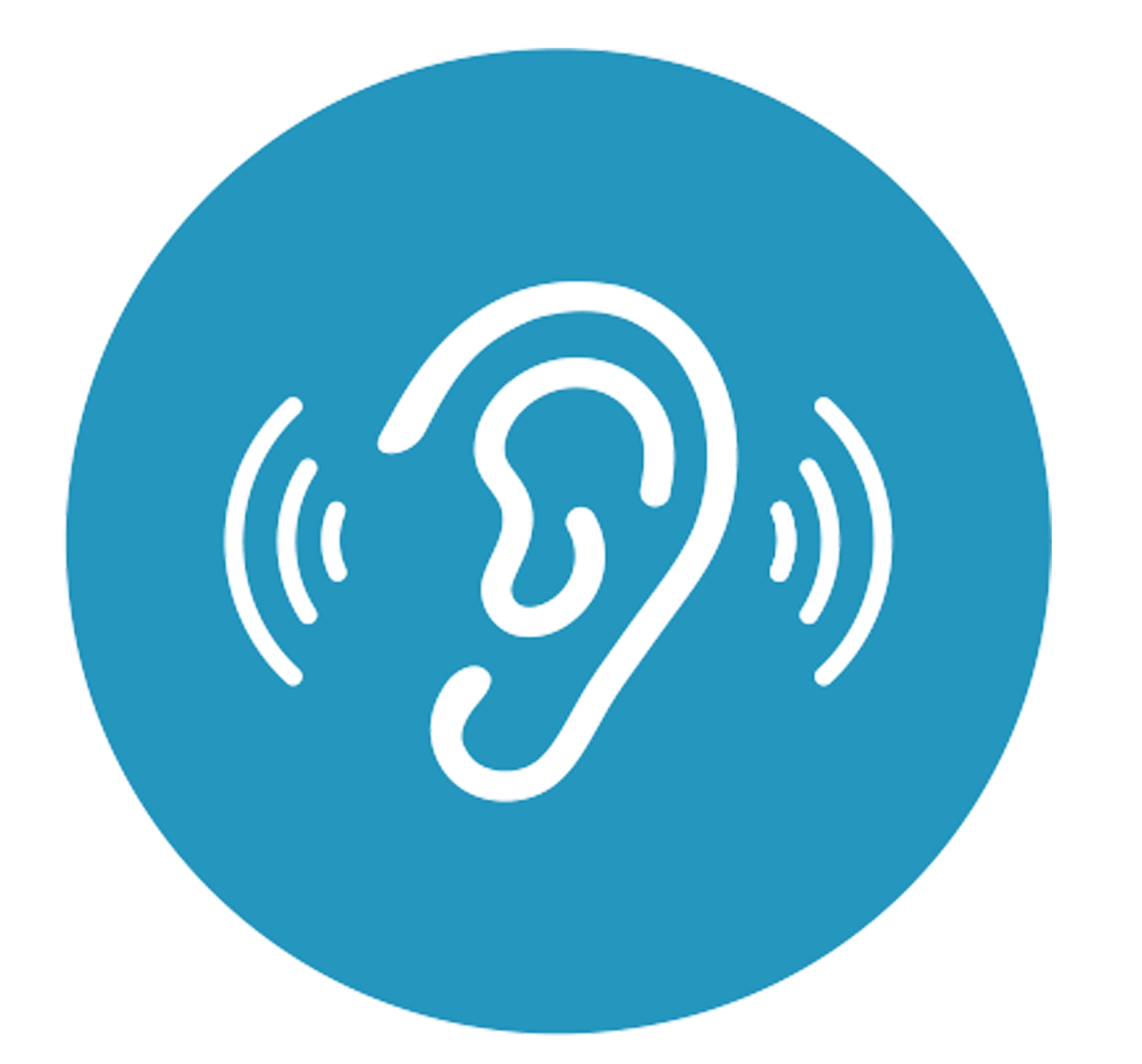 LISTEN
Give your full attention, nod and ask questions, and avoid changing the subject or interrupting.
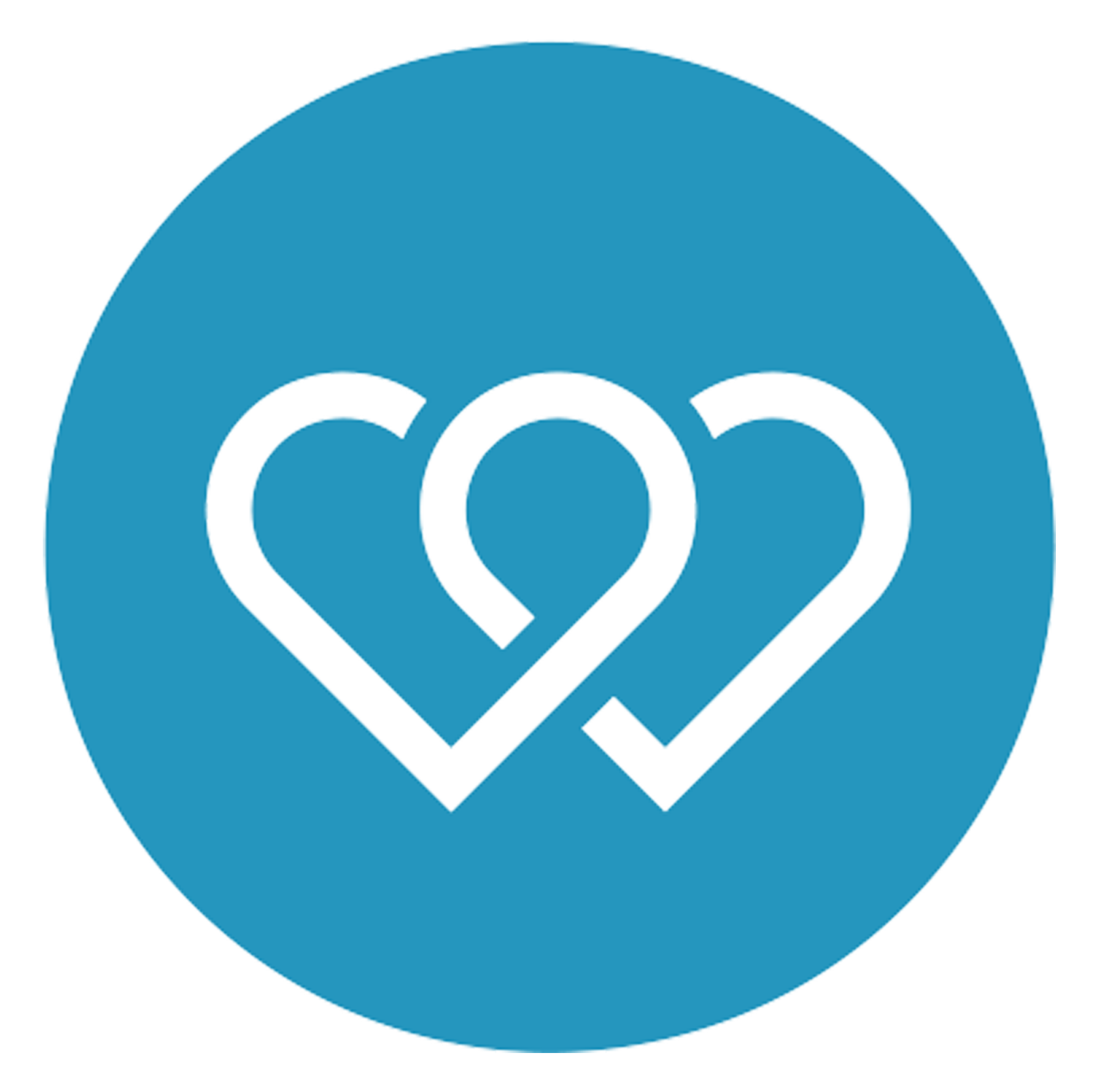 EMPATHIZE
Present genuine concern and a willingness to understand without judging.
DE-ESCALATION:
Responses to help stabilize tense situations.
RULES OF BODY
-LANGUAGE-
Be aware of your non-verbal communications. Ensure your tone, facial expressions, body language, and gestures relay calm and empathy.
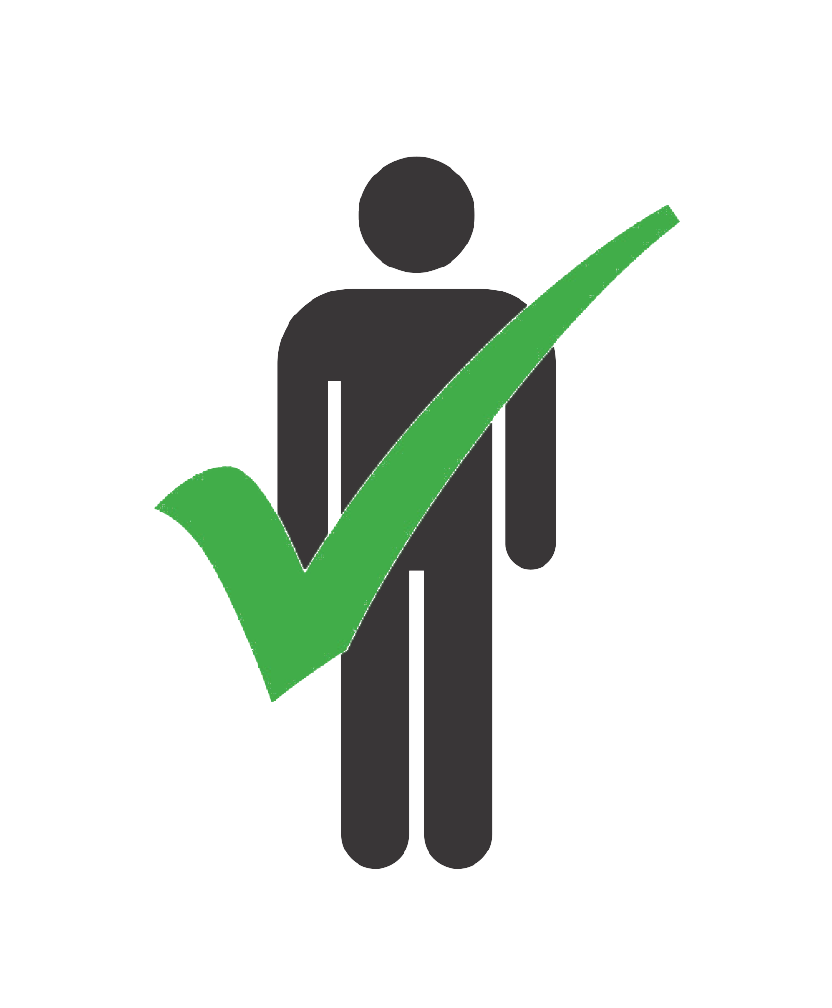 Keep a relaxed and alert stance off to the side of the person.
#1
Keep your hands down, open, and visible at all times.
#2
Use slow, deliberate movements.
#3
Maintain a neutral and attentive facial expression.
#4
GOOD BODY 
LANGUAGE
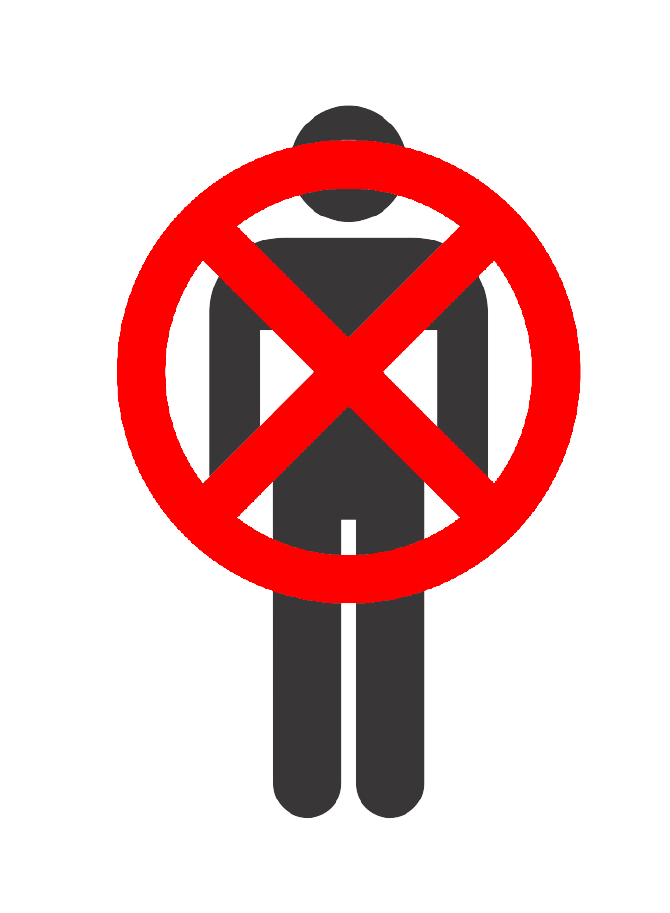 Standing rigidly directly in front of the person.
#1
Pointing your finger.
#2
Excessive gesturing or pacing.
#3
Faking a smile.
#4
BAD BODY 
LANGUAGE
DE-ESCALATION:
Responses to help stabilize tense situations.
RULES OF BODY
-LANGUAGE-
Be aware of your non-verbal communications. Ensure your tone, facial expressions, body language, and gestures relay calm and empathy.
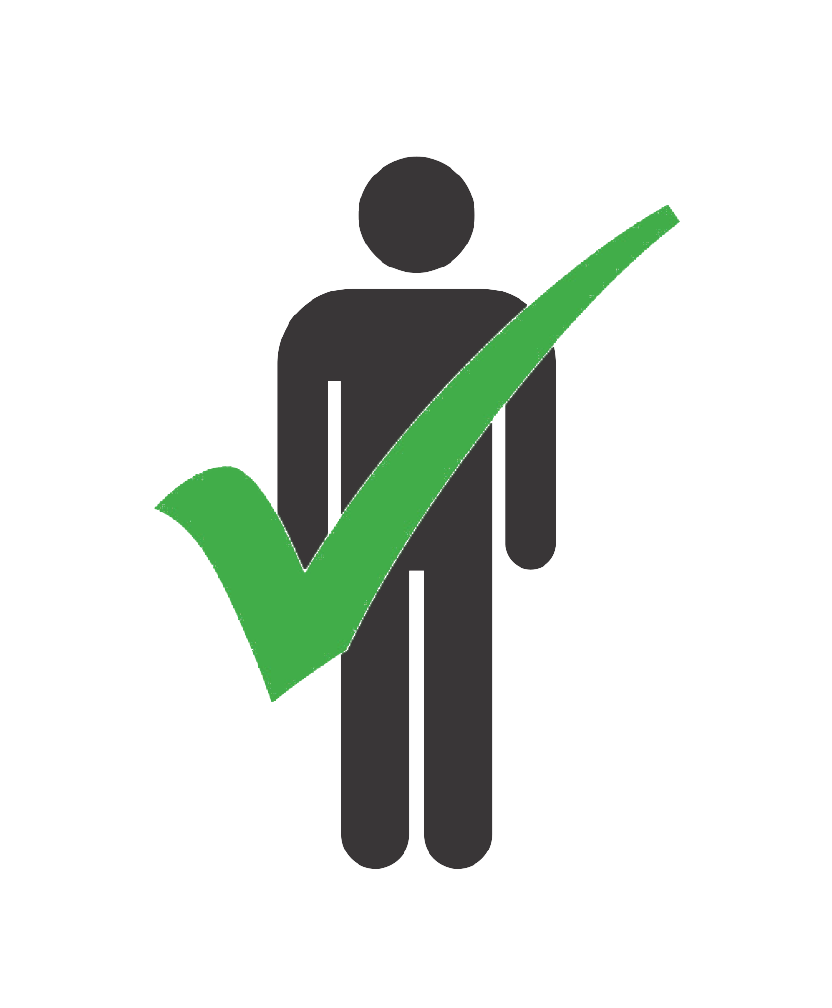 Keep a relaxed and alert stance off to the side of the person.
#1
Keep your hands down, open, and visible at all times.
#2
Use slow, deliberate movements.
#3
Maintain a neutral and attentive facial expression.
#4
GOOD BODY 
LANGUAGE
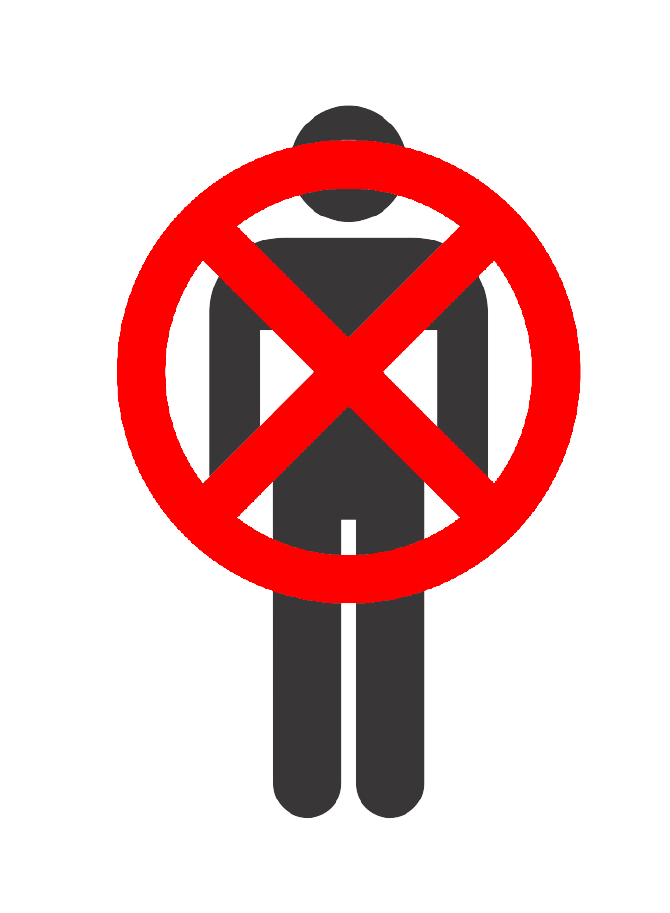 Standing rigidly directly in front of the person.
#1
Pointing your finger.
#2
Excessive gesturing or pacing.
#3
Faking a smile.
#4
BAD BODY 
LANGUAGE
DE-ESCALATION:
Responses to help stabilize tense situations.
VERBAL
-COMMUNICATION-
Remain respectful and courteous. Address the individual with civility and use phrases such as “please” and “thank you”.
TONE
TONE+VOLUME+RATE OF SPEECH+INFLECTION=VERBAL DE-ESCALATION
Speak calmly to demonstrate empathy.
VOLUME
Monitor your volume and avoid raising your voice
RATE OF SPEECH
Speak slowly - though not too slowly - because it is soothing.
INFLECTION
Be aware of emphasizing words or syllables as that can negatively affect the situation.
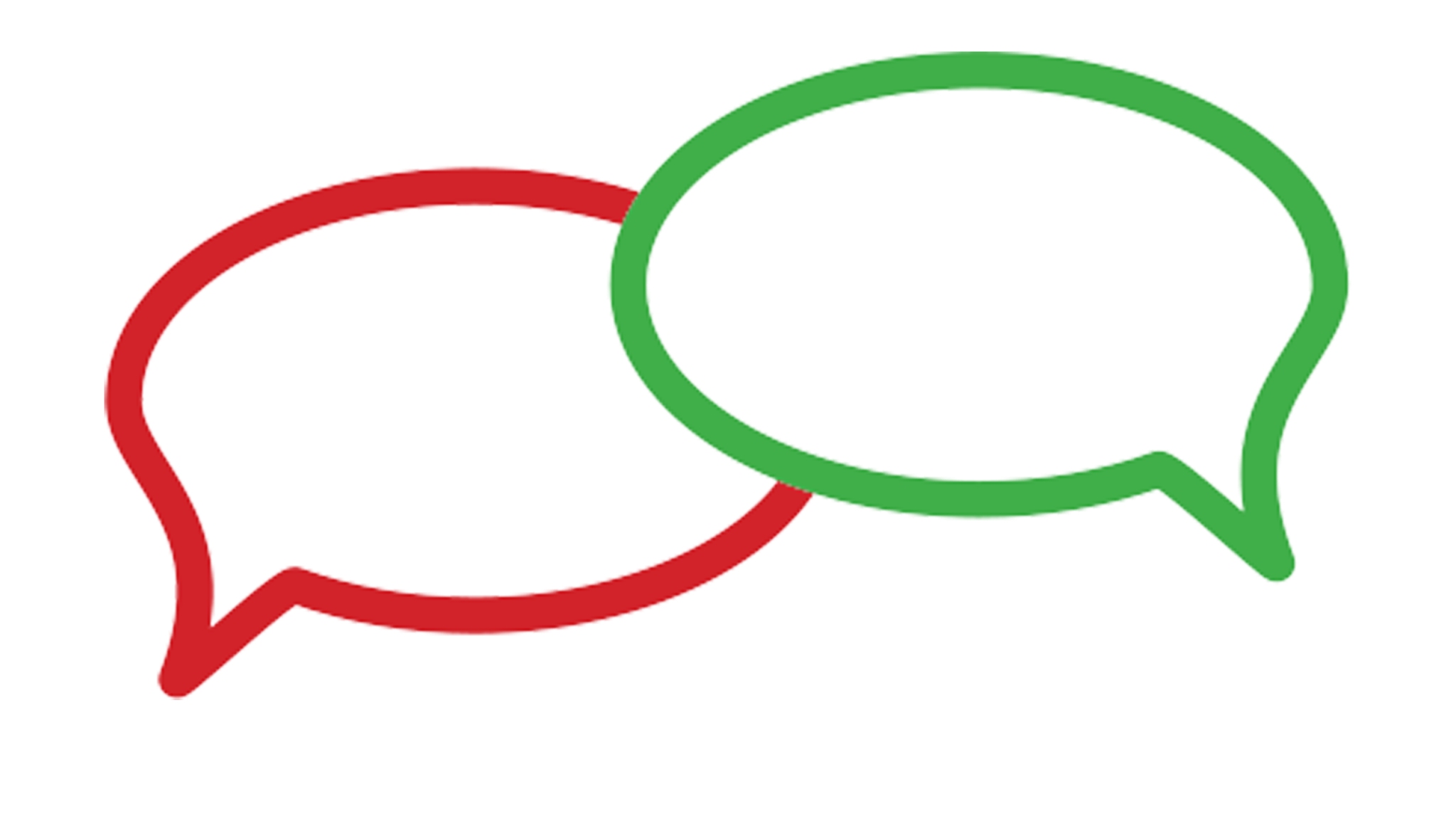 INSTEAD OF:
TRY….
“Calm down”“I can’t help you”“I know how you feel”“Come with me”
“I can see that you are 
     upset…”“I want to help. What can 
     I do?”“I understand that you 
     feel…”“May I speak with you?”
DE-ESCALATION:
Responses to help stabilize tense situations.
VERBAL
-COMMUNICATION-
Remain respectful and courteous. Address the individual with civility and use phrases such as “please” and “thank you.”
TONE
TONE+VOLUME+RATE OF SPEECH+INFLECTION=VERBAL DE-ESCALATION
Speak calmly to demonstrate empathy.
VOLUME
Monitor your volume and avoid raising your voice
RATE OF SPEECH
Speak slowly - though not too slowly - because it is soothing.
INFLECTION
Be aware of emphasizing words or syllables as that can negatively affect the situation.
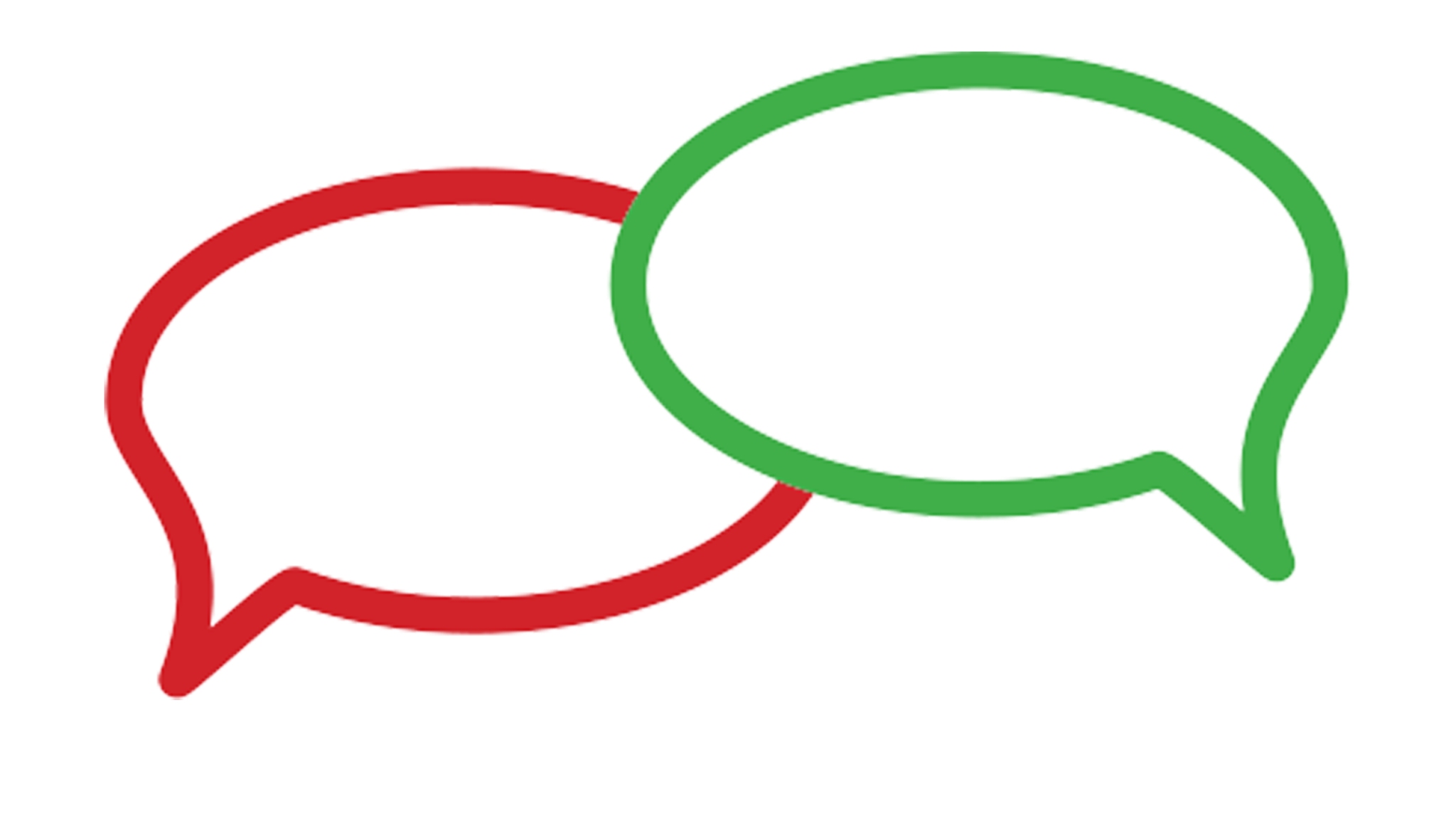 INSTEAD OF:
TRY….
“Calm down”“I can’t help you”“I know how you feel”“Come with me”
“I can see that you are 
     upset…”“I want to help. What can 
     I do?”“I understand that you 
     feel…”“May I speak with you?”